NEWLINK CABLING SYSTEMS
Newlink…A Complete Solution!
¿Who are we?
NEWLINK Cabling Systems is a global leader with over 20 years experience in manufacturing and marketing copper cables, fiber optics, and accessories for the transmission of voice, data, and video.

We offer a portfolio of world-class products for structured cabling, data networking, instrumentation and industrial control, security and telecommunications infrastructure
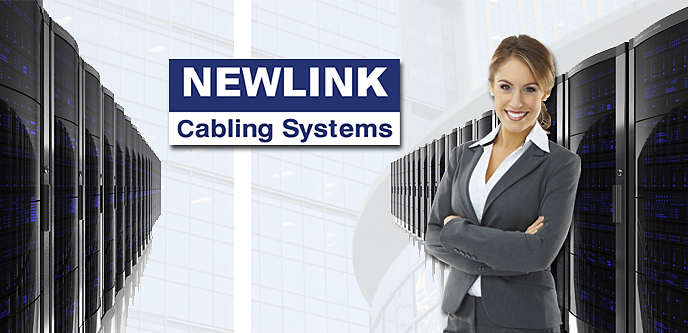 Why is Newlink a Complete Solution?
We are a Complete Solution…

Our product portfolio includes everything needed for a successful installation, under the same brand and the same guarantee. Copper cables and fiber optics, accessories and connectivity products for communications infrastructure
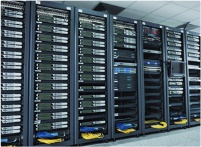 Solution for Complex Projects

Newlink has been chosen in more than 600 projects successfully implemented over the last five years in Latin America and the Caribbean, in various sectors such as Government, Health, Banking and Insurance, Airports, Education, Industry and Commerce.
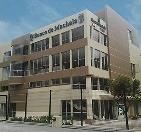 Why is Newlink a Complete Solution?
Customer satisfaction

We have a satisfaction rate of 95%, the highest in the industry, with satisfied customers by the quality of products, the service provided by our team, delivery, warranties and product variety offered
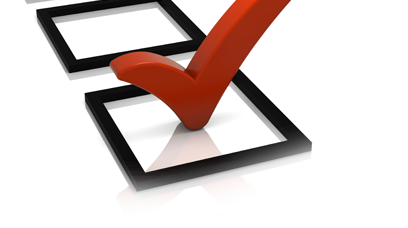 Certifications and Demand Generation Activities

More than 100 Certification courses to hundreds of customers and demand generation programs developed with our business partners in Latin America and the Caribbean.
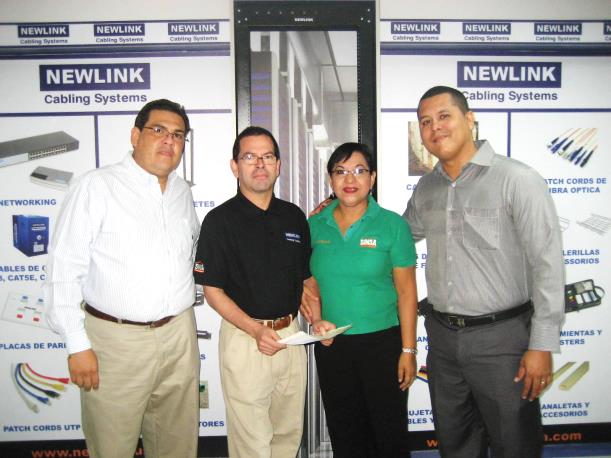 Best Price/Performance of the Market

Our prices adjust to market needs and include an extended warranty of 25 years, Verified UL certification and a portfolio of high quality products
Copper and Fiber Optic Cables
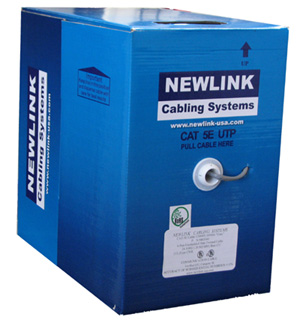 Cables UL Verified
Cat 3, 5E, 6 & 6A
UTP, STP  & Coaxials
Indoor and Outdoor with  Gel
Connectivity: Patch Cords, Patch Panels and connectors
OS1 & OS2
OM1, OM2, OM3 & OM4
ADSS & Armored 
Indoor and Outdoor 
ODFs, Pigtails, Patch Cords and connectivity (SC, ST, LC, FDDI, MTRJ)
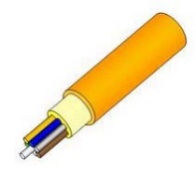 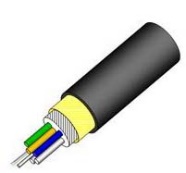 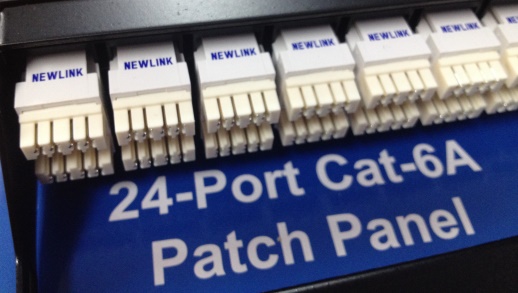 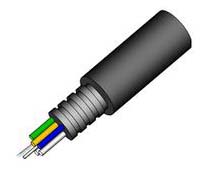 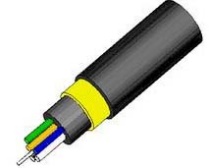 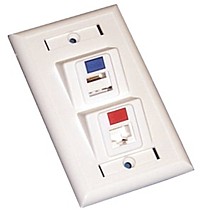 Cable Trays, Cabinets and Racks
Cable trays – Infrastructure

Flexible metal trays and mounting hardware. The most versatile solution for growing infrastructure of cable support data, voice, video, power, security, instrumentation and control.
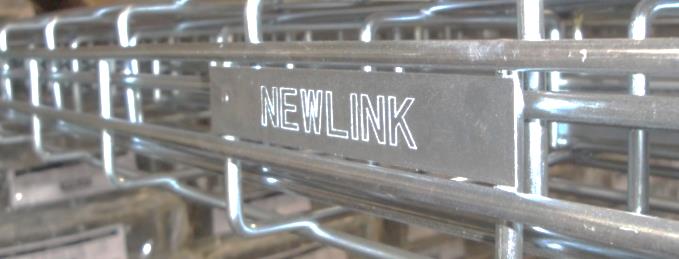 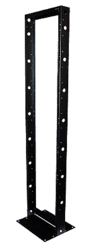 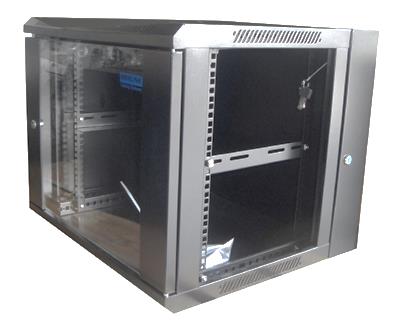 Cabinets and Racks

Free Standing and wall cabinets for data, telephony and Servers, with perforated or glass doors, power sockets 8, 10 and 20 outputs, horizontal and vertical organizers .
Open racks with 2 or 4 poles
Raceways and Accessories
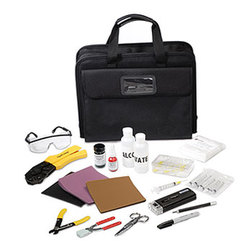 PVC raceways fire retardant
Surface boxes
Other fittings
Toolkits
Mounting Accessories
Consumable supplies
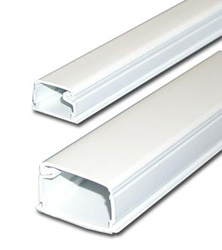 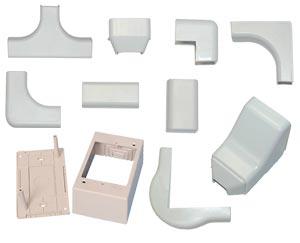 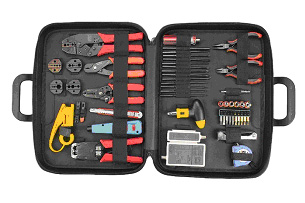 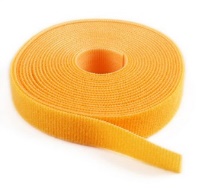 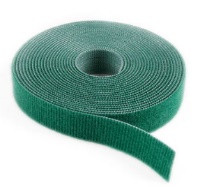 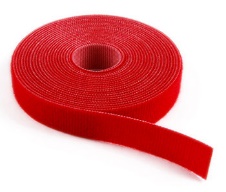 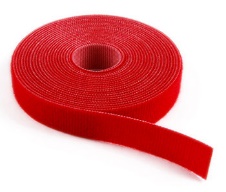 Immediate Delivery and Local Stock Available
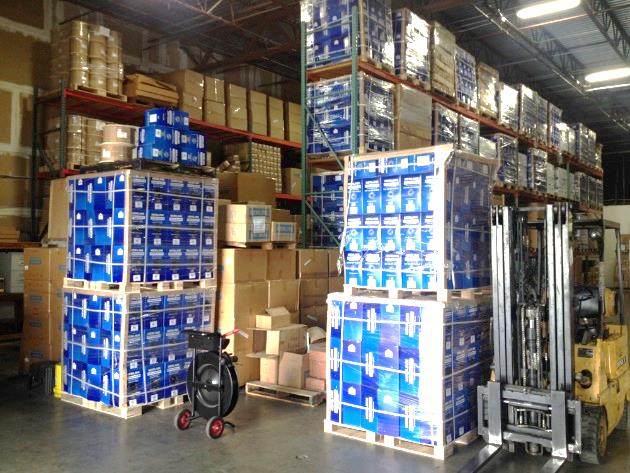 We offer immediate delivery of products from our distribution center in Medley, Florida.

Operating in each country, our Authorized Representatives offer specific local inventories to meet the needs of their markets.

Our automated process ensures shipment accuracy.
Customer Oriented Certifications and Trainings
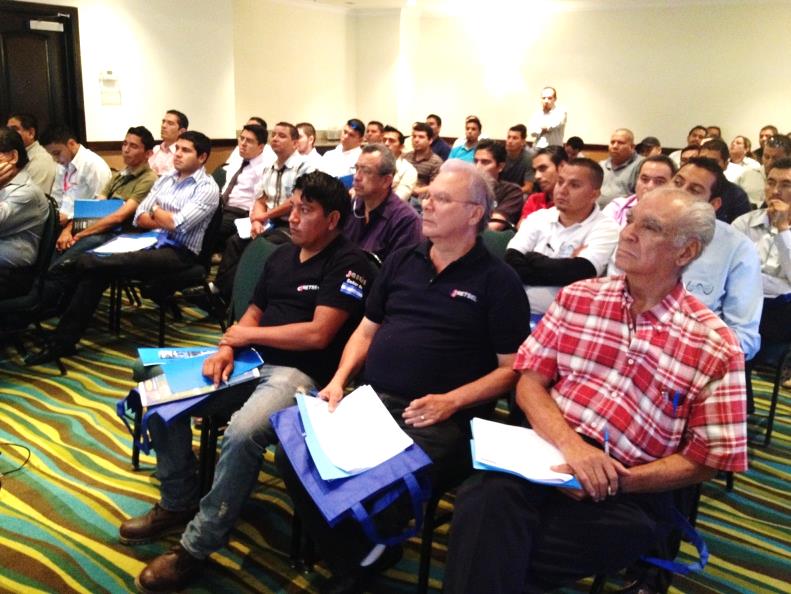 Training for our business partners and authorized installers.

Technological breakfasts

Training to final consumers

Consultation in design
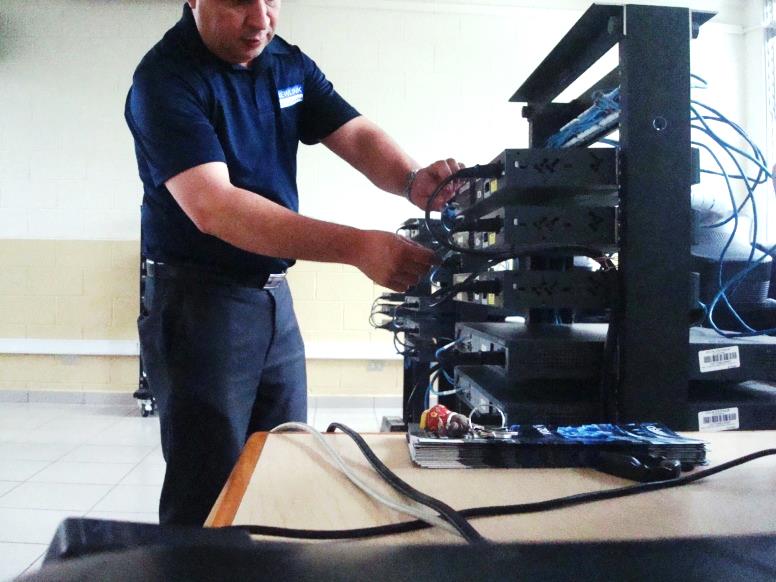 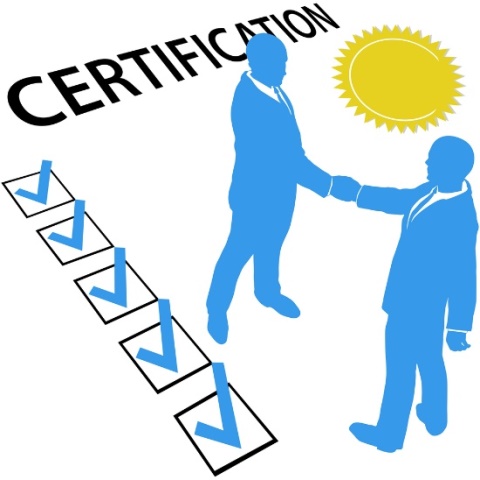 UL Verified / UL Hologram
We have the strictest Performance Certification supporting the categories 5E, 6 and 6A UL Verified .

We do not limit our UL Certifications to jacket types CM, CMR, CMX.

All our cable reels Category 5e, 6 and 6A have the UL holographic ID . Providing security against non certifiable or replica products.

NEWLINK protects its customers’ investment.
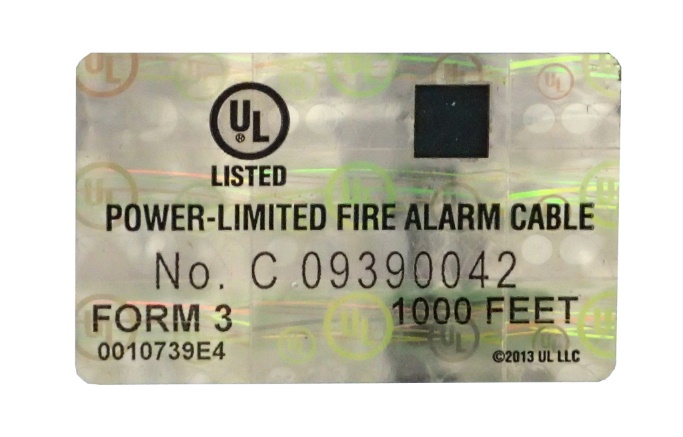 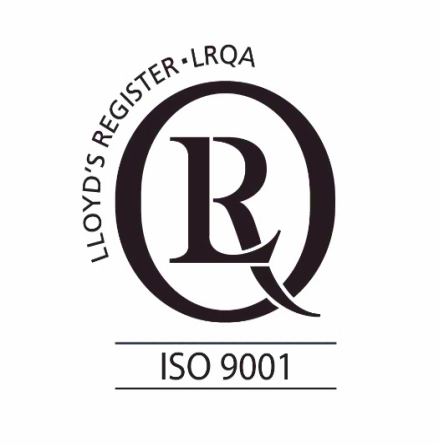 Extended Warranty
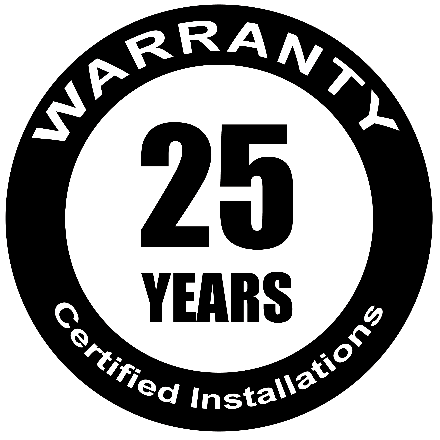 We certify the performance of our structured cabling solutions according to ISO / IEC 11801 and ANSI / TIA standards for Category 5e, 6 and 6A.
Some of our customers…
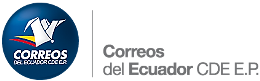 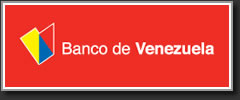 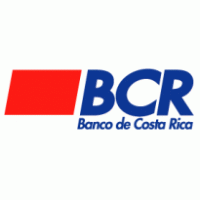 More than 2,500 points of NEWLINK Cat-6 cabling installed and certified. Ecuador’s Post Office
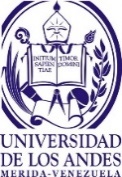 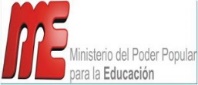 400 schools in the Dominican Republic were interconnected with a Newlink infrastructure solution
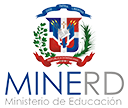 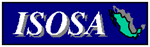 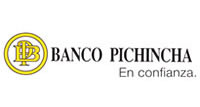 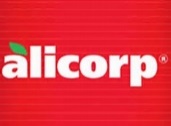 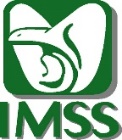 Some of our customers…
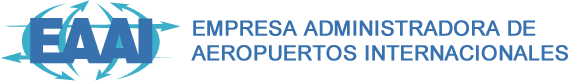 Installation of NEWLINK fiber optic cable high density in Augusto Sandino Airport
AUGUSTO C. SANDINO NICARAGUA
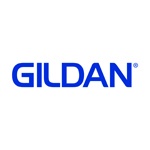 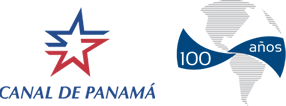 NEWLINK cabling solution in Cat- 5E for industrial automation in Gildan Honduras
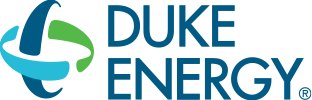 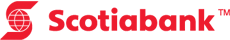 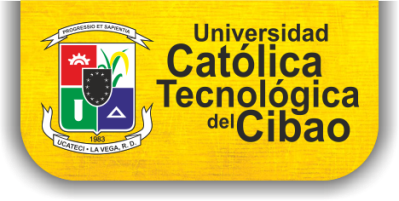 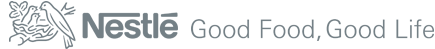 ¿Porque Newlink es la solución ideal ?
Somos una Solución Completa
Nuestro portafolio de productos incluye todo lo necesario para una instalación exitosa, bajo una misma marca y una misma garantía. Cables de cobre y fibra óptica, accesorios de conectividad y productos de infraestructura de comunicaciones
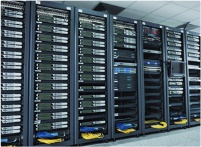 Solución para Proyectos Complejos
Más de 600 proyectos ejecutados exitosamente durante los últimos 5 años en Latinoamérica y El Caribe, en sectores diversos como Gobierno, Salud, Banca y Seguros, Aeropuertos, Educación, Industria y Comercio.
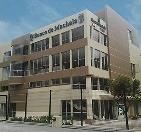 Some of our customers…
Cervecería Costa Rica
Poder Judicial de Costa Rica
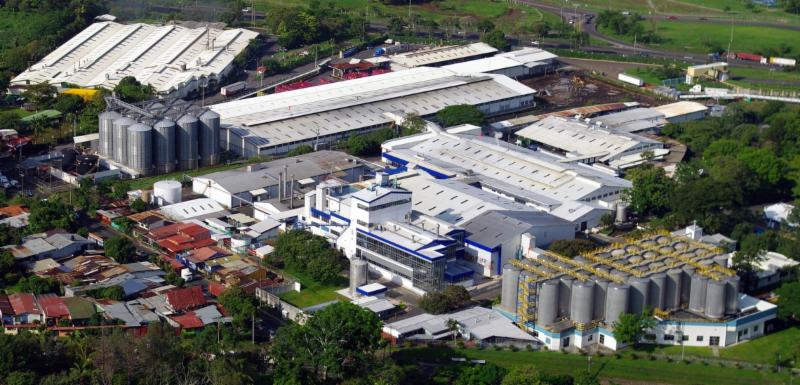 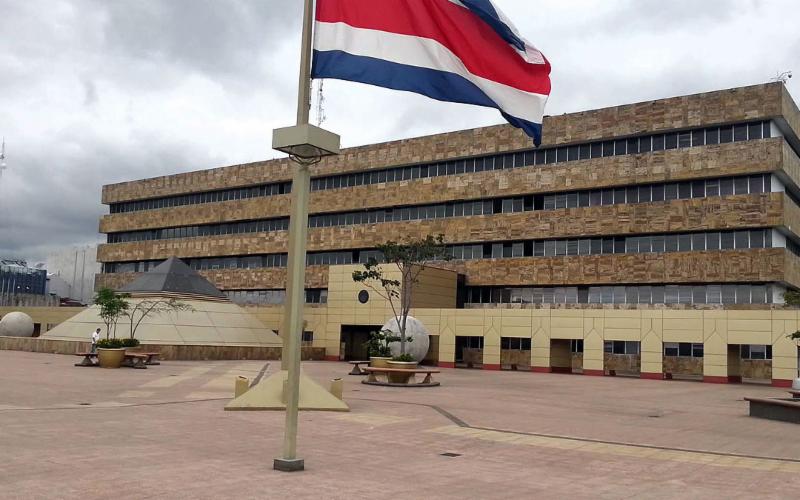 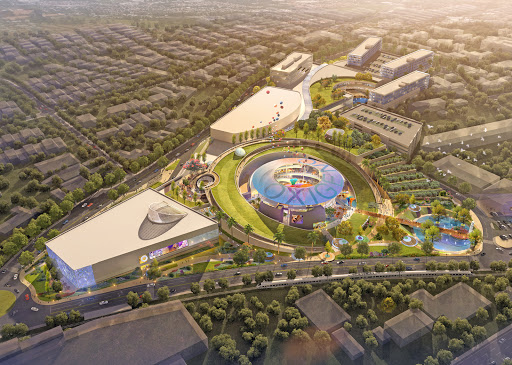 Playground Oxigeno Heredia
Some of our customers…
Fundación Omar Dengo y 
Ministerio De Educación Pública Costa Rica
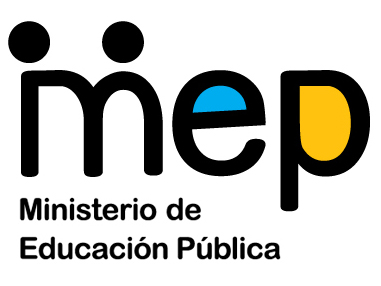 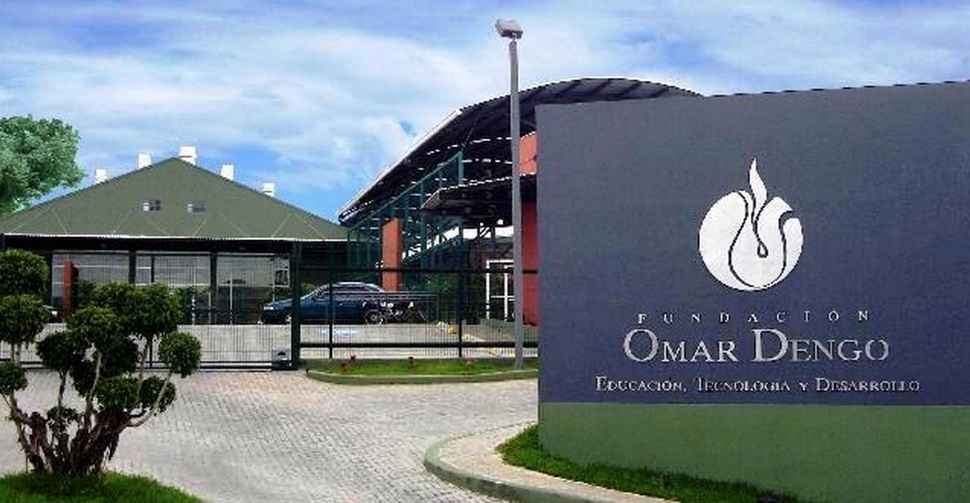 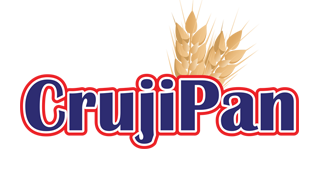 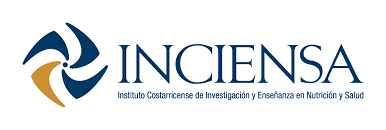 Some of our customers…
Colegio Humboldt Costa Rica
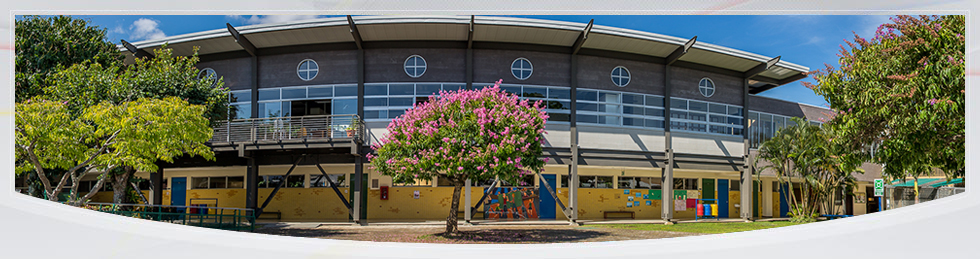 Aeropuerto Internacional Juan Santa María – Costa Rica
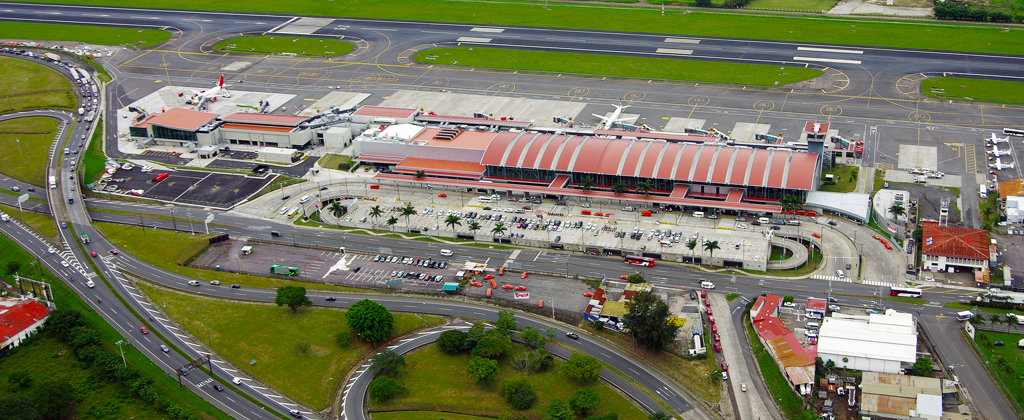 NEWLINK CABLING SYSTEMS
Newlink… A Complete Solution!